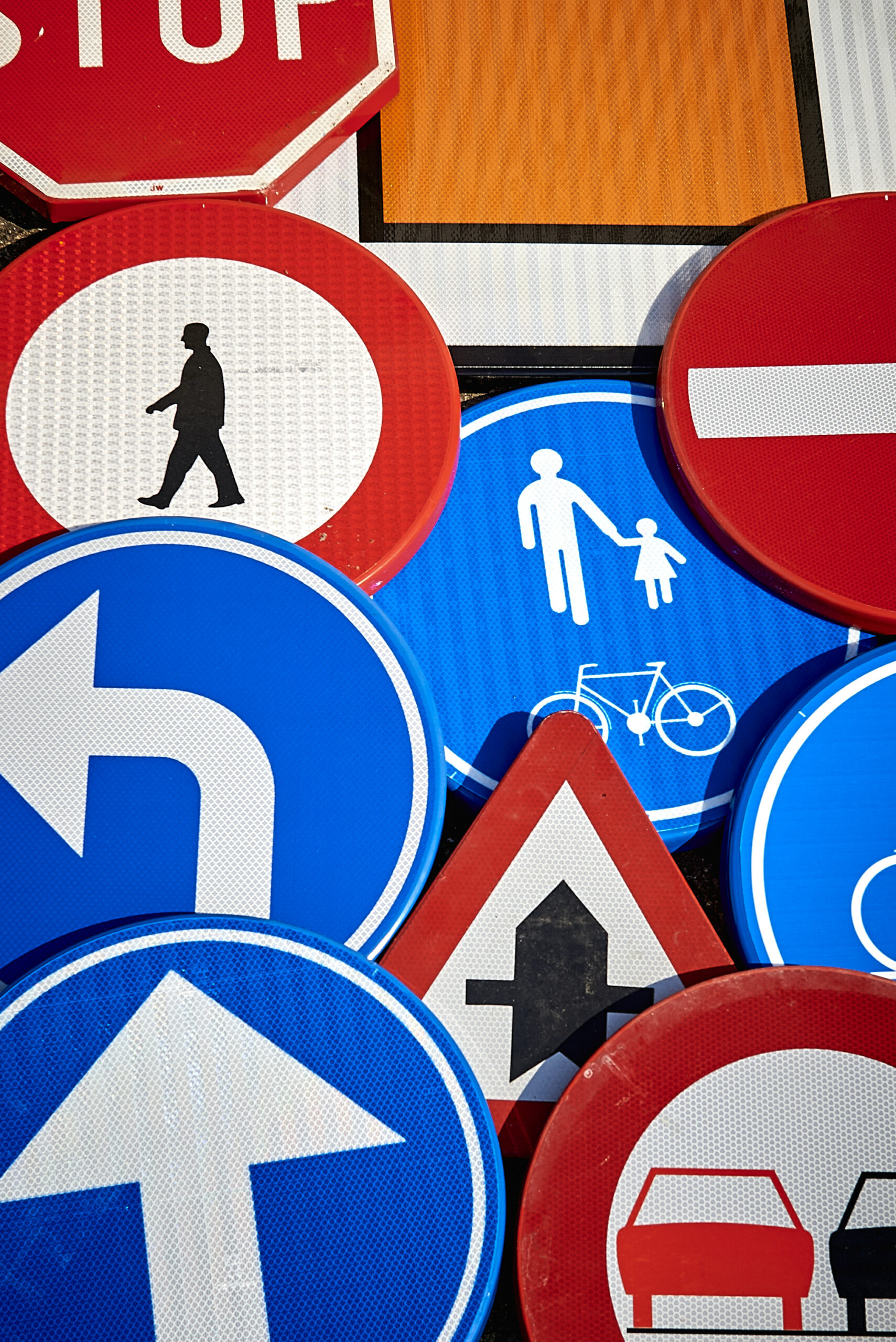 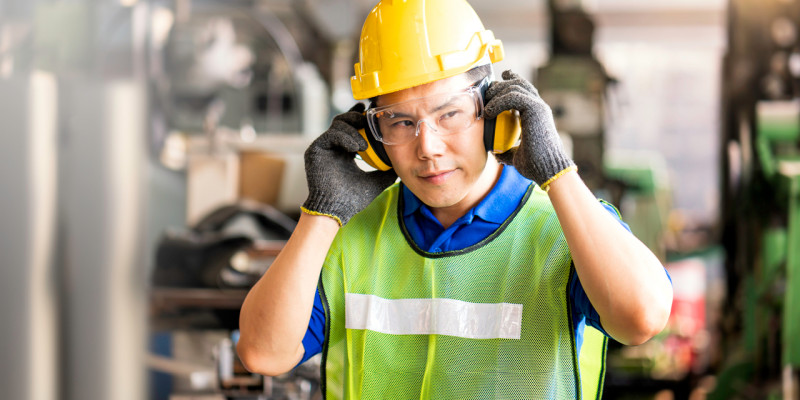 Veilig in het   verkeer
Over afleidingen en zichtbaar zijn in het verkeer
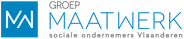 [Speaker Notes: -> Probeer plaats van tekst en afbeelding op elke slide te behouden. Bedoeling is natuurlijk wel om ze aan te passen aan het thema...]
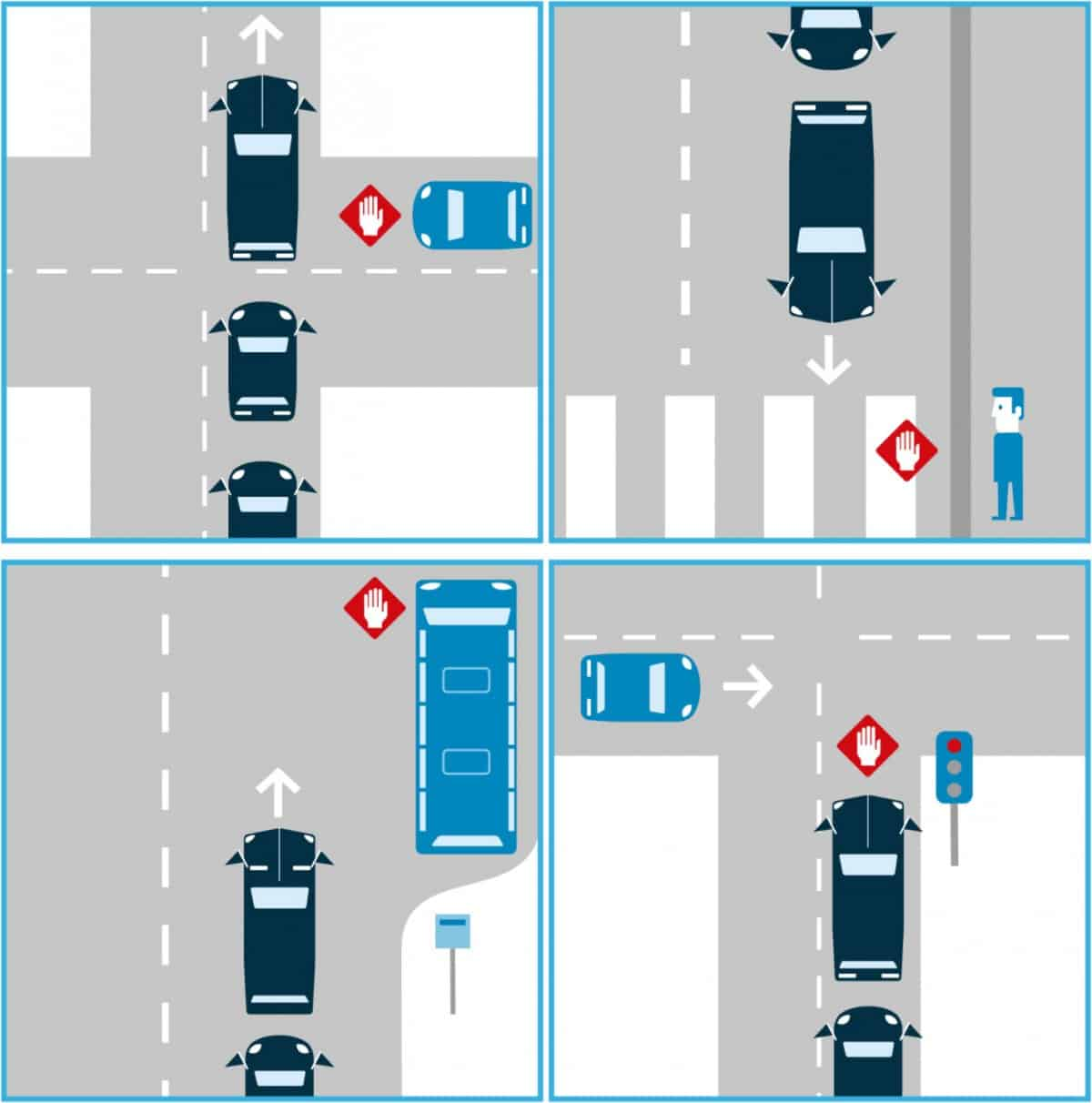 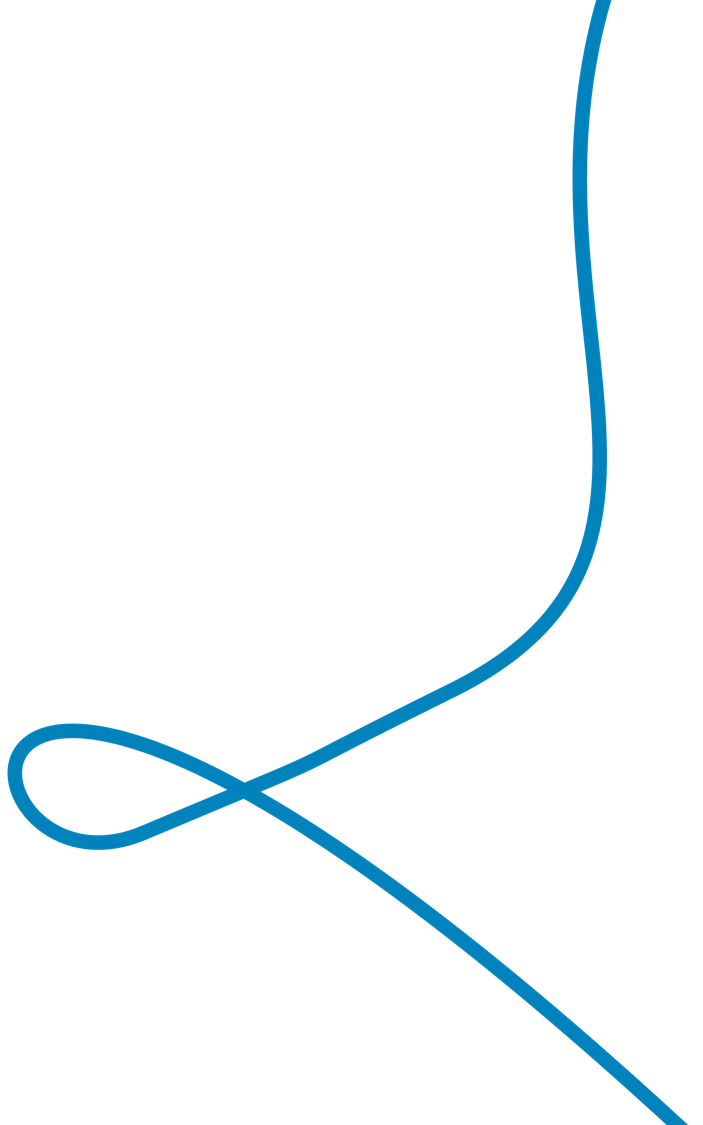 Ken jij de verkeersregels?
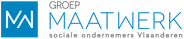 [Speaker Notes: Slide 1/3 met iets belangrijk uit de vorming.-> Probeer plaats van tekst en afbeelding op elke slide te behouden. Bedoeling is natuurlijk wel om ze aan te passen aan het thema...]
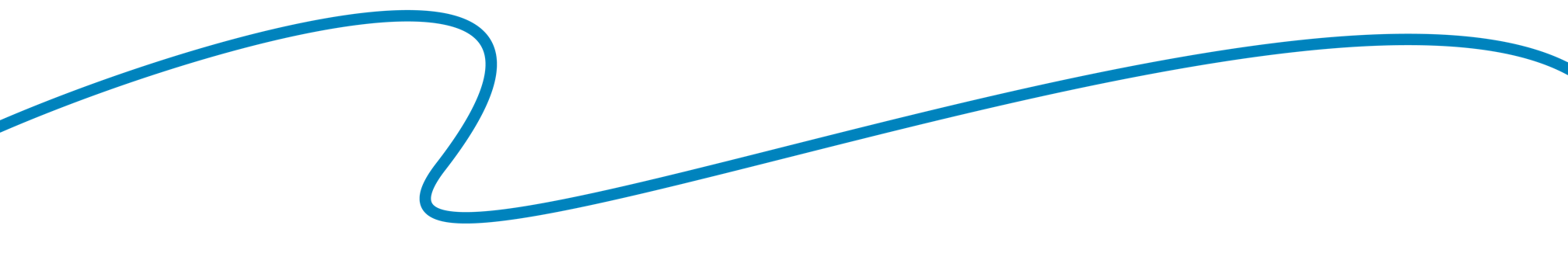 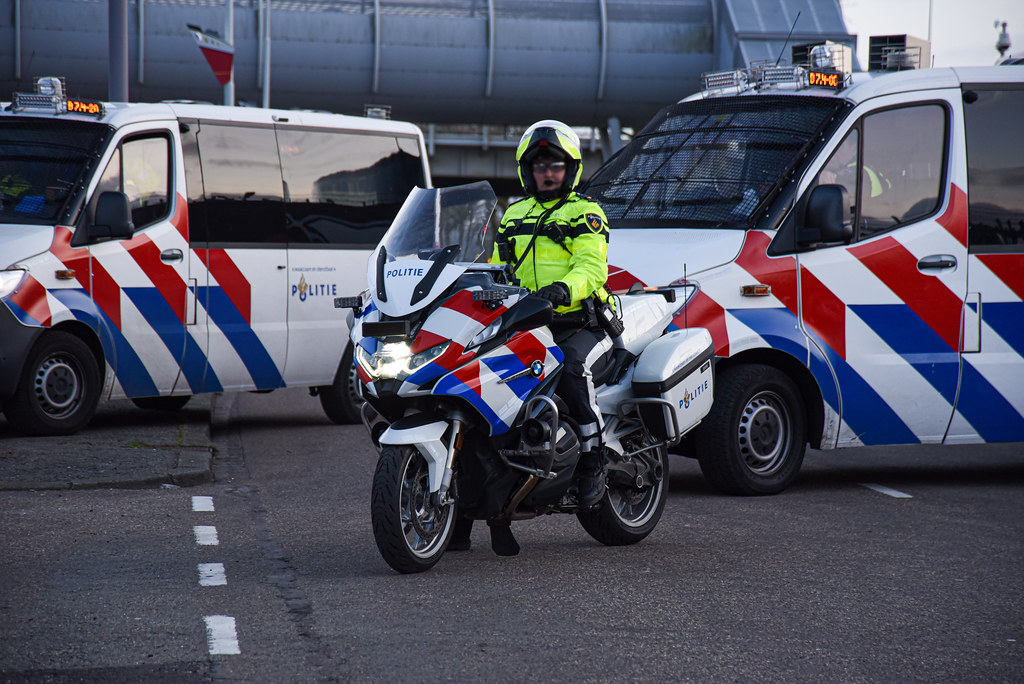 Hoe kan jij ervoor zorgen dat anderen jou goed kunnen zien op straat?Wat doe je best niet achter het stuur/ op de fiets?
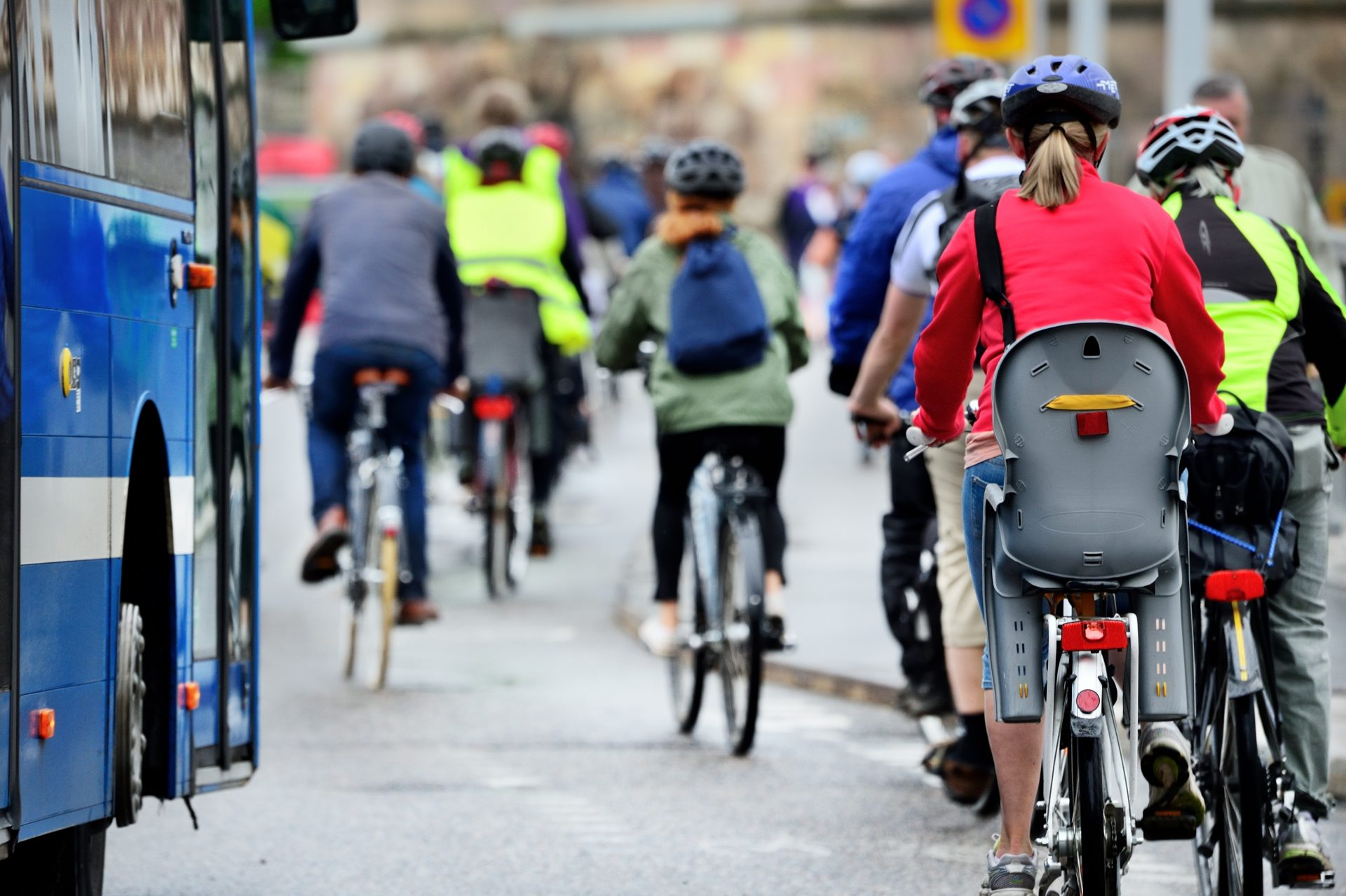 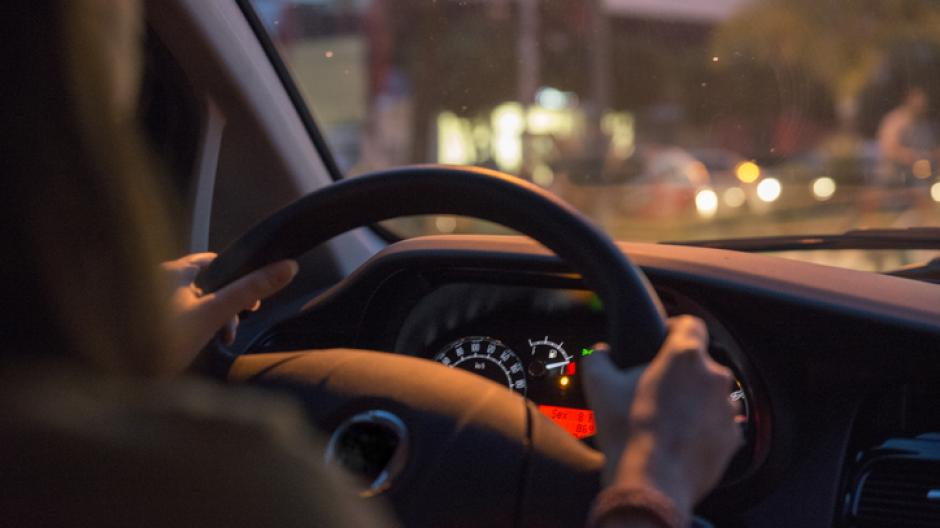 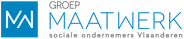 [Speaker Notes: Slide 2/3 met iets belangrijk uit de vorming-> Probeer plaats van tekst en afbeelding op elke slide te behouden. Bedoeling is natuurlijk wel om ze aan te passen aan het thema...]
Hoe kan jij mee zorgen voor minder ongevallen op de baan?
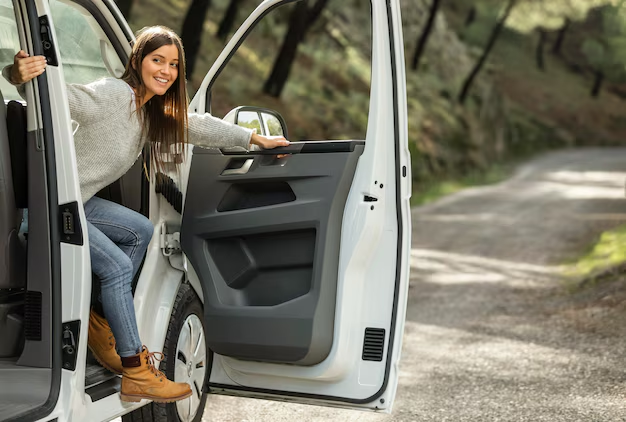 Zo raakt iedereen veilig thuis!
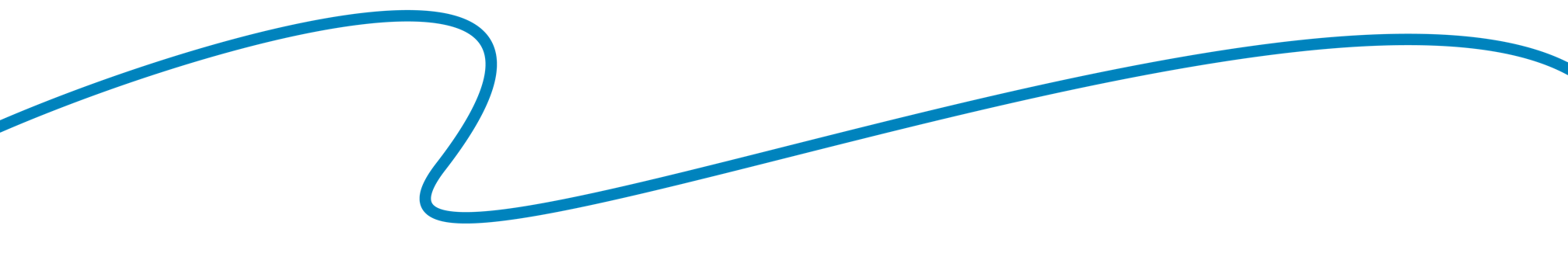 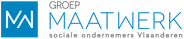 [Speaker Notes: Slide 3/3 met iets belangrijk uit de vorming-> Probeer plaats van tekst en afbeelding op elke slide te behouden. Bedoeling is natuurlijk wel om ze aan te passen aan het thema...]
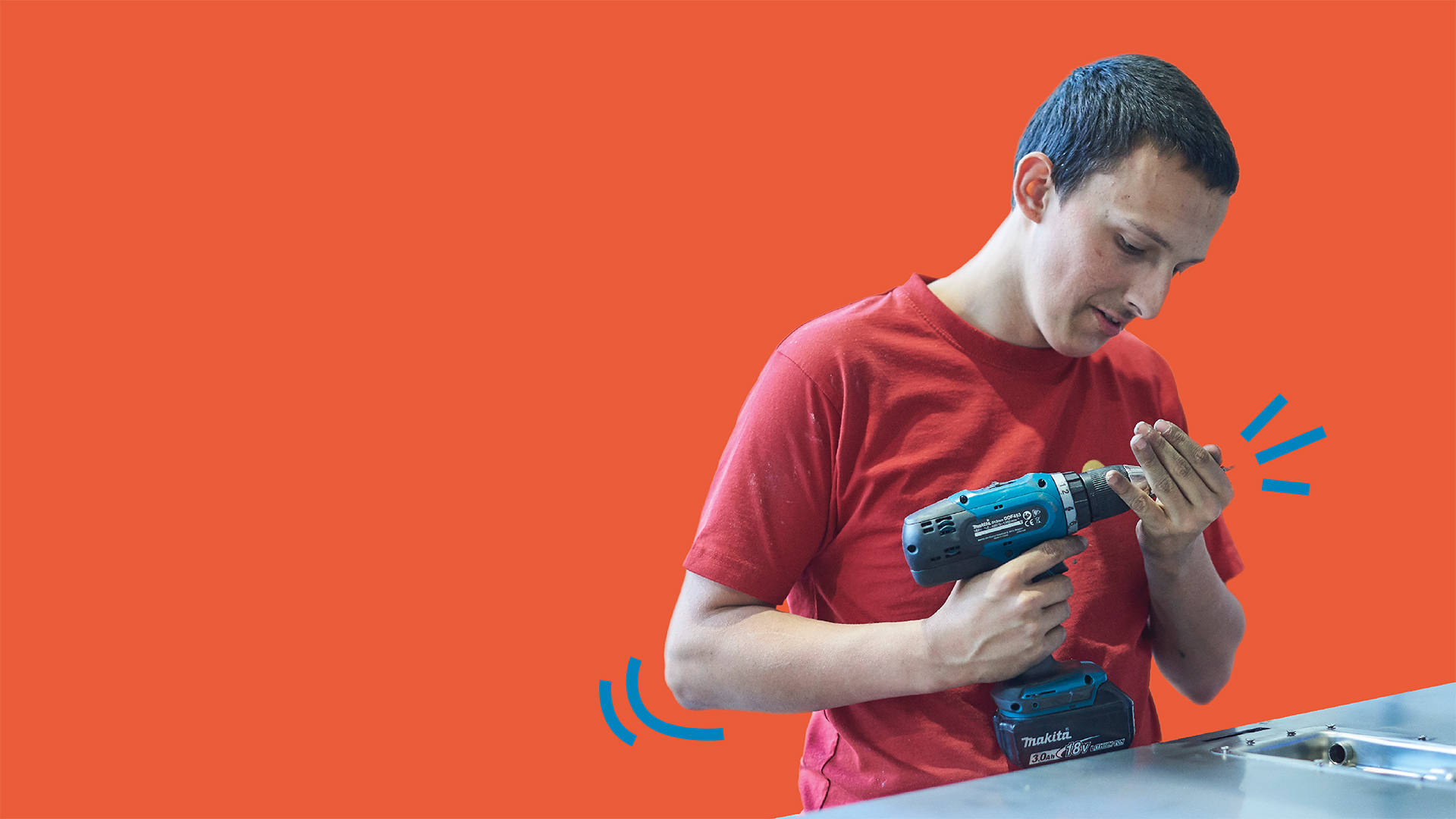 “Ik begrijp beter hoe belangrijk het is om de regels te volgen, ook als zwakke weggebruiker.

Dat maakt de weg veiliger voor iedereen.”
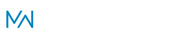 [Speaker Notes: Als laatste slide gebruiken we steeds een belangrijke slagzin uit de vorming, op een kleurrijke achtergrond. Deze achtergrond/afbeelding mag je wel zelf kiezen.]
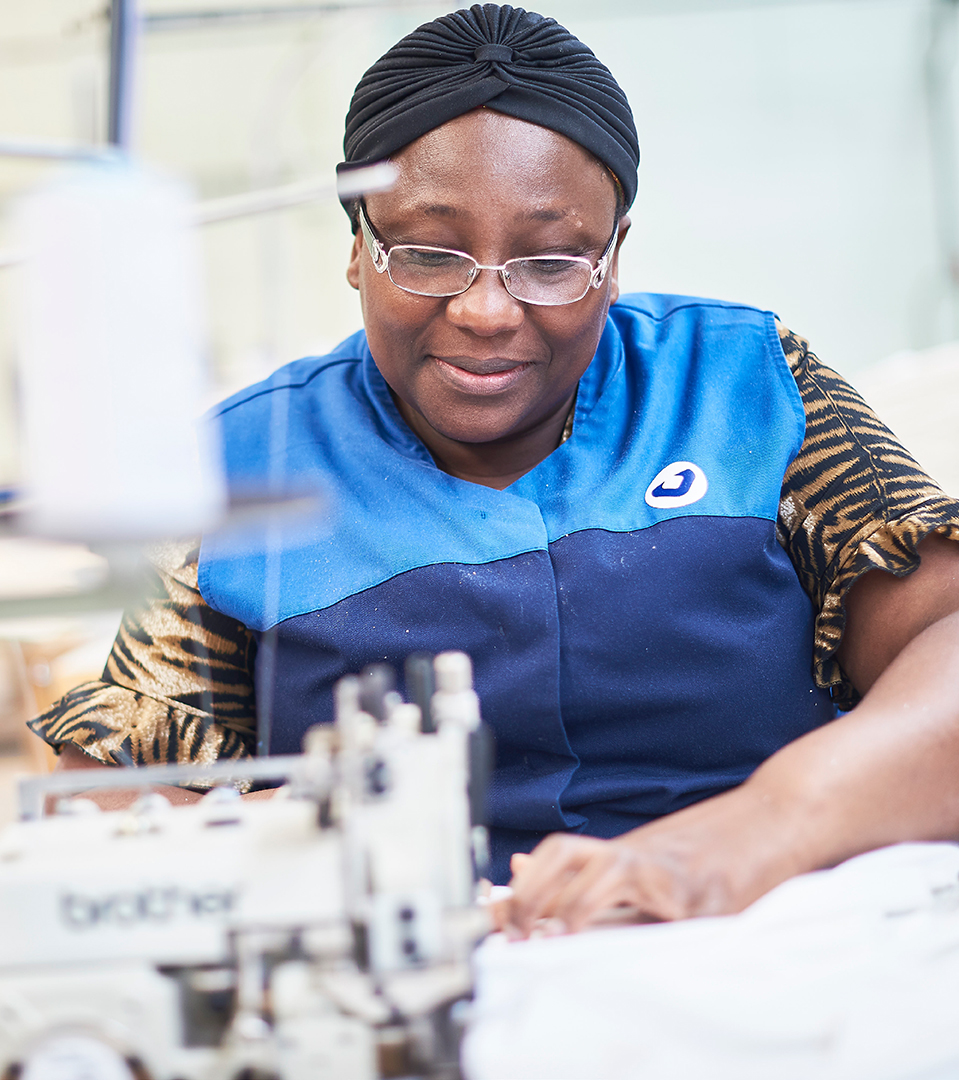 Een vorming van Groep Maatwerk
Ook iets voor jou?
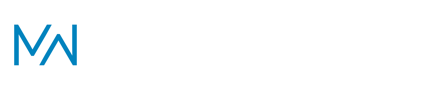 VTO-team